Klíčové gramotnosti a kompetence pro 21. století
Michal Černý
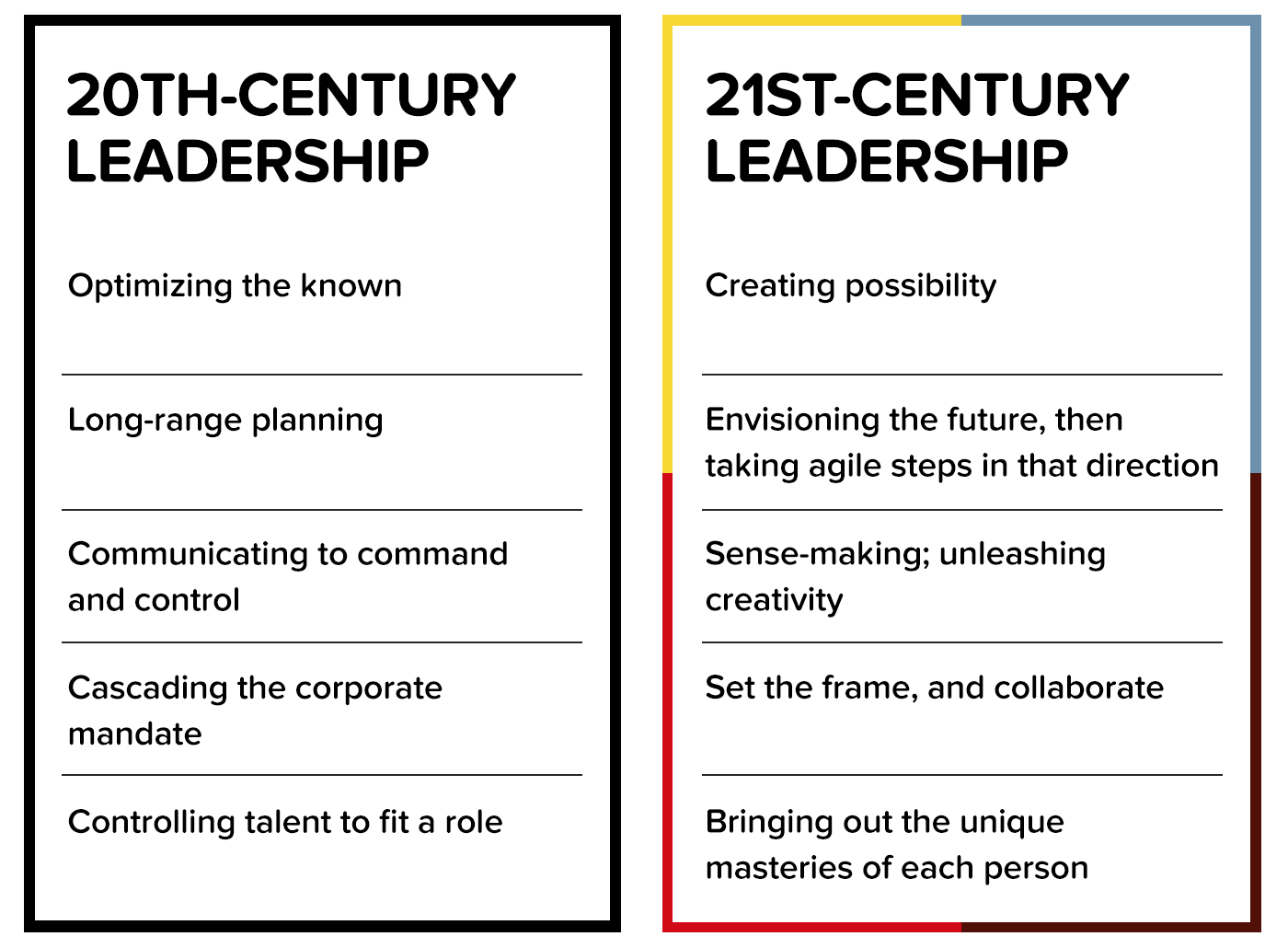 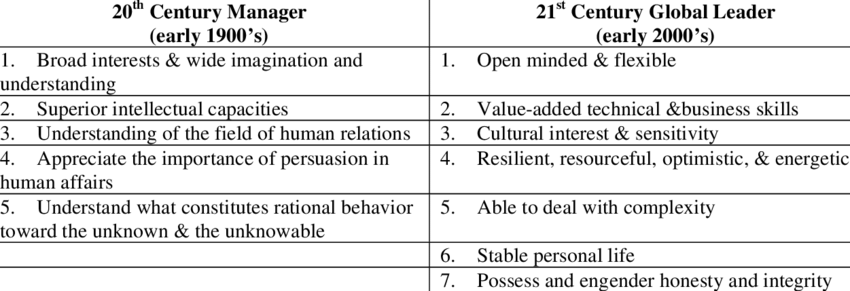 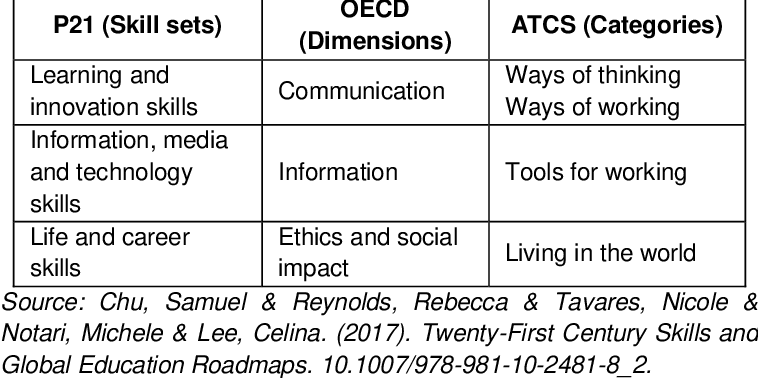 Podobné odpovědi na podobné otázky….
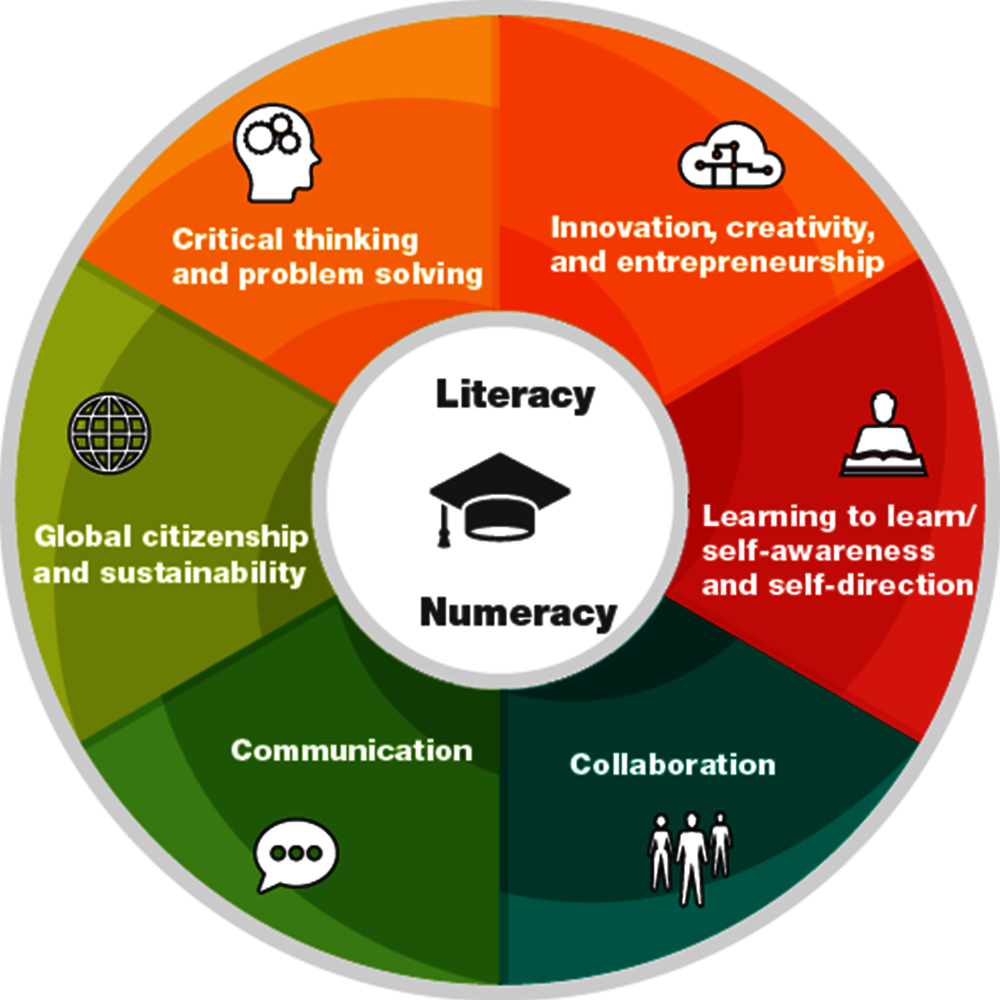 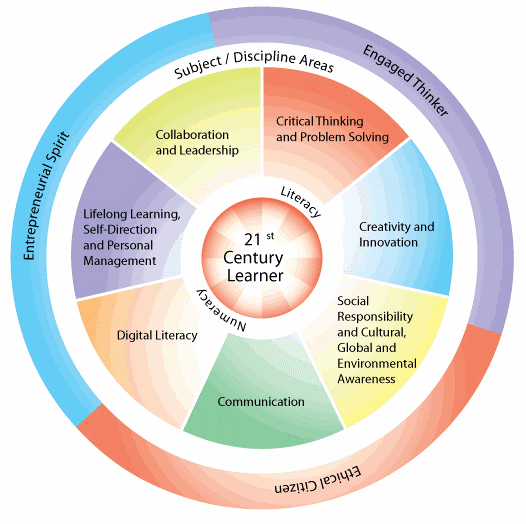 4C kompetence
Kreativita
Kritické myšlení
Komunikace
Kolaborace
4D model
Znalosti
Dovednosti
Osobnostní charakteristiky
Meta-učení (reflexe a adaptace)
The Liberal Arts Collage
1) Řešení komplexních problémů 
2) Vytváření smyslu 
3) Tvorba 
4) Představivost 
5) Multimodální komunikace 
6) Multikulturní kompetence 
7) Leadership 
(Staley, 2019, s. 97)
Life & Career Skills (OECD)
Flexibility & Adaptability 
Initiative & Self-Direction
Social & Cross-Cultural Skills 
Productivity & Accountability 
Leadership & Responsibility
DigComp 2.x